Nominal & Effective Rate
Using Recurrence Relation
2019 Exam 2 Q8b
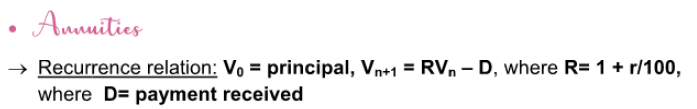 2019 Exam 2 Q7a
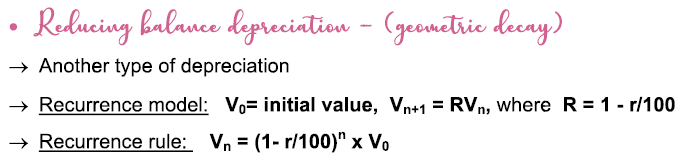 2019 Exam 2 Q7d
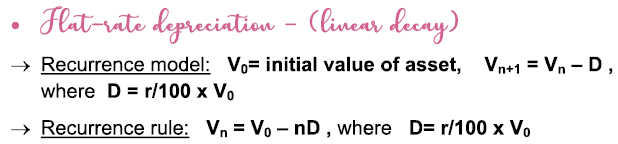 2017 Exam 2 Q6b
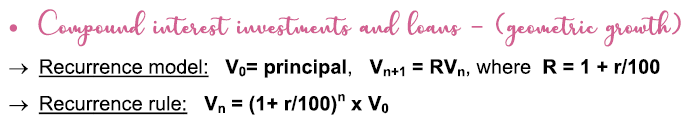 2017 Exam 2 Q6c
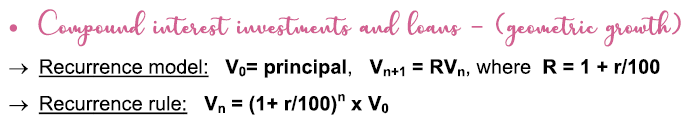 2018 NHT  Exam 1 Q21
An amount of money is deposited into an account that earns compound interest.
Which combination of interest rate and compounding period has the largest effective interest rate?
A.	 3.7% per annum, compounding weekly
B.	 3.7% per annum, compounding monthly
C.	 3.7% per annum, compounding quarterly
D.	 3.8% per annum, compounding monthly
E. 	 3.8% per annum, compounding quarterly
3.76794
3.7634
3.75165
3.86689
3.85449
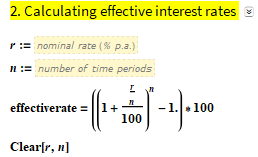 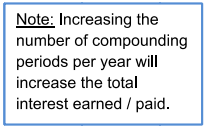